Criminal Justice Under the Company Rule
Design of the Class
Establishment of the East India Company.
History of the East India Company.
Surat Factory and Presidency Towns.
The Charters and Royal Commissions.
Foundation of Calcutta and Expansion of Company’s activities.
Judicial System under the company.
Design of the Class
Adalat system under the company rule in Mofussils.
Criminal Justice in Mofussils under the company rule. 
Salient features of the Muslim Criminal Law.
Critical analysis of the Muslim Criminal Law.
Changes in the Muslim Criminal Law.
Design of the Class
Transformation of Muslim Criminal Law into English Criminal Law.
Criminal Justice in Presidency Towns.
Nature of legislative power given to the company.
Summary of company rule and criminal justice under it.
Comparison of criminal justice in Presidency Towns and Mofussils.
Company and Its Rule At A Glance
Incorporation of East India Company in 1600.

Company defeated Portuguese in 1612,  established Surat Factory and got M F in 1615.




Company founded Madras in 1639, Bombay in 1668, and Calcutta in 1699.
Company and Its Rule At A Glance
Company defeated Nawab Siraj in 1757.



Company got the Diwani of Bengal, Bihar and Orissa in 1765.

Company took full control of Bengal province in 1773.
Company and Its Rule At A Glance
Company lost its commercial monopoly in 1813.


From 1834 the company worked as a managing agency for the British government.

The company ceased to exist as a legal entity in 1873.
Establishment of the East India Company
The history of the East India Company is important because it has rooted huge edifice of the British empire in Indian sub-continent.
The company was incorporated on 31 December, 1600 by a Charter of Queen Elizabeth.
The company got monopoly right of business and trade in India, Asia, Africa and America. 
                            (M.P. Jain, 2003)
History of the East India Company
Starting as a monopolistic trading body, the company became involved in politics and acted as an agent of British imperialism in India from the early 18th century to the mid-19th century. In addition, the activities of the company in China in the 19th century served as a catalyst for the expansion of British influence there.
(http://www.britannica.com/EBchecked/topic/176643/East-India-Company)
History of the East India Company
The company was formed to share in the East Indian spice trade. 
This trade had been a monopoly of Spain and Portugal until the defeat of the Spanish Armada (1588) by England. 
Until 1612 the East India company conducted separate voyages. There were temporary joint stocks until 1657, when a permanent joint stock was raised. (www.britannica.com)
History of the East India Company
The company met with opposition from the Dutch in the Dutch East Indies (now Indonesia) and the Portuguese. 
The Dutch virtually excluded company members from the East Indies after the Amboina Massacre in 1623 (an incident in which English, Japanese, and Portuguese traders were executed by Dutch authorities)
History of the East India Company
But the company’s defeat of the Portuguese in India (1612) won them trading concessions from the Mughal Empire. 
The company settled down to a trade in cotton and silk piece goods, indigo, and saltpetre, with spices from South India. It extended its activities to the Persian Gulf, Southeast Asia, and East Asia.
After the mid-18th century the cotton-goods trade declined, while tea became an important import from China.
History of the East India Company
Beginning in the early 19th century, the company financed the tea trade with illegal opium exports to China. 
Chinese opposition to this trade precipitated the first Opium War (1839–42), which resulted in a Chinese defeat and the expansion of British trading privileges. 
A second conflict, often called the “Arrow” War (1856–60), brought increased trading rights for Europeans. (www.britannica.com)
History of the East India Company
The original company faced opposition to its monopoly, which led to the establishment of a rival company and the fusion (1708) of the two as the United Company of Merchants of England trading to the East Indies. 
The United Company was organized into a court of 24 directors who worked through committees. They were elected annually by the Court of Proprietors, or shareholders.
History of the East India Company
When the company acquired control of Bengal in 1757, Indian policy was until 1773 influenced by shareholders’ meetings, where votes could be bought by the purchase of shares. This led to government intervention. 
The Regulating Act (1773) and Pitt’s India Act (1784) established government control of political policy through a regulatory board responsible to Parliament. (www.britannica.com)
End of the East India Company
Thereafter, the company gradually lost both commercial and political control. 
Its commercial monopoly was broken in 1813, and from 1834 it was merely a managing agency for the British government of India. 
It was deprived of this after the Indian Mutiny (1857), and it ceased to exist as a legal entity in 1873. (www.britannica.com)
Surat Factory: Where Company First Established Its Settlement
The East India Company set foot on the Indian soil during Jahangir’s regime.
To carry on its trade effectively, the company needed to establish few factories.
A factory was a place where the company’s employees resided, where it had its offices, and spacious warehouses for storage of goods.
In course of time, a factory expanded into a province and a province into an empire.  
                            (M.P. Jain, 2003)
Surat
The British people regarded Surat as the most suitable place to establish a factory. Surat at that time was an important commercial centre and a populous town within the Mughal Empire. Above all, it was a good international port as from there thousands of Muslim pilgrims sailed to holy places of Arab.
It was the most attractive to the British merchants as to them sea was the only way of communication with England.
Surat
In their way, however, came the Portuguese who having already established themselves at Surat did not relish any competition in their Indian trade.
This hostility between the two nations led to a naval contests between them in the waters of Surat in which the British routed the Portuguese.
Consequently, in 1612, the Englishmen succeeded in establishing their factory at Surat with the permission of the local Mughal ruler.
Forman of Mughal Emperor
After some time, the British merchant felt that they should secure necessary trading facilities directly from the Mughal Emperor to give permanency to their Surat establishment.
With this in view, James I sent an ambassador, Sir Thomas Roe, to the Mughal Emperor who in 1615 issued a Forman which granted certain facilities to the British people.
Forman of Mughal Emperor
(1)The British people were allowed to trade and establish a factory at Surat in a hired house;
(2) They were allowed to live according to their laws and religion without interference;
(3) Disputes among them were to be settled by their President; but disputes between an Englishman and an Indian were to be settled by the native authorities.
Importance of Surat and Presidencies
Till 1687, Surat was the chief centre of company’s activities in India. 
Surat Factory was the most important factory and the first Presidency, as its administrative head was designated as the President or Governor.
President was the chief representative of the company in India. Other factories as and when established in India were subordinated to Surat. In course of time other Presidencies were established.
Surat Lost Its Pre-Eminent Position
In 1687, the seat of the President and Council was transferred from Surat to Bombay and thereafter, Surat lost its pre-eminent position of being the company’s principal trading station in Western-India, so much so that it was even subordinated to Bombay. 
Then the principal role was played by three Presidency Towns of Madras, Bombay, and Calcutta.
Presidency Towns and Mofussils
Starting as trading stations, these Presidency Towns became seats of power when the company assumed political functions; the territories acquired by the company were organized around each of these Presidencies for administrative purposes.
Madras, Calcutta, and Bombay came to be known as the Presidency Towns and the territories around these towns were known as mofussils.
Early Charters, King’s Commission and Mughal Forman
East India Company was incorporated by a Charter of 1600.
The company got legislative powers from some Royal Commissions.
They got another Charter in 1661.
The Mughal Forman also granted some privileges to the company.
Charter of 1600
The Charter authorized the company, in its General Court, to make, ordain, and constitute laws, orders, and constitutions for the good government of itself, its servant, and for the better advancement and continuance of its trade and traffic. 
For due observance of the laws thus made, punishments and penalties by way of (1) imprisonment; (2) fines; and (3) amerciaments could be imposed.  
The laws and punishments were to be reasonable and were not to be contrary to the laws and customs of England.
Charter of 1600
The legislative power thus conferred on the company was very limited and restricted in scope and character.
The punishments imposed for infringements of laws could only be—(1) fines; (2) forfeitures; and (3) imprisonment. No harsher punishment like capital sentence was prescribed. Serious crimes like murder was not adequately dealt with by the company’s laws.
Royal Commissions
The company soon found that its legislative powers were inadequate in practice for maintaining discipline amongst its servants while on long voyages. 
It could not adequately punish serious offences committed by its servants as it could only inflict imprisonment and no harsher sentence, and this proved to be an inadequate deterrent to prevent lawlessness among the servants in the long voyages.
Royal Commissions
To meet the situation, the company invoked the Crown’s prerogative and used to secure from it a commission to the commander-in-chief of each voyage separately, empowering to inflict punishment for capital offences, such as murder or mutiny, and put into execution the law called “the law martial.” 
The first of such commissions was issued by Queen Elizabeth on 24 January, 1601.
Royal Commissions
To obviate the practice of granting separate royal commission for each voyage, King James I, on December 14, 1615, conferred on the company a general power to issue such commissions to its captains subject to the proviso that in case of capital offence, such as, willful murder and mutiny, the verdict must be found by a jury of 12 company’s servants.
Royal Commissions
When trading establishments were founded by the company in India, need was felt for similar powers for maintaining discipline among the company’s servant in the land. 
On February 4, 1623, James I granted to the company the power of issuing commissions to any of its Presidencies or chief officers in its settlements authorizing him to punish offences committed on land by company’s servant and to inflict suitable punishments on them, including death, subject to the proviso that capital sentence could be inflicted “in case of mutiny, murder or other felony” after trial by jury.
Mughal Forman
and to inflict suitable punishments on them, including death, subject to the proviso that capital sentence could be inflicted “in case of mutiny, murder or other felony” after trial by jury.
The British merchants got necessary trading facilities directly from the Mughal Emperor in 1615.
Charter of 1661
In 1661, Charles II granted a new Charter to the company authorizing the Governor and Council of each factory to administer justice for all living in the factory according to English Law.
As compared to the Charter of 1600, the Charter of 1661 granted much more extensive power to the Governor and Council of a factory.
Foundation of Calcutta
In 1668, the company secured the zamindari of three villages, Calcutta, Sutanati, and Govindpur for an annual revenue of 1195 rupees from Prince Azimush-shan, grandson of Aurangzeb, and subadar of Bengal.
Job Charnock with few Englishmen landed at Sutanati on the banks of Hughly on 24 August, 1690. Here they constructed Fort William, a fortified factory.
On the sites of the villages--Calcutta, Sutanati, and Govindpur--grew up the modern city of Calcutta.
Foundation of Calcutta
In December, 1699, Calcutta became a Presidency and a President and Council were appointed to administer the settlement.
The acquisition of zamindari was a significant event for the company which thus secured a legal and constitutional status within the framework of the Moghul administrative machinery.
Expansion of the Company’s Activities: Resistance of Nawab Siraj-ud-daula
The company was working in the three Presidency Towns of Calcutta, Madras, and Bombay till the middle of the 18th Century (1750)
In course of time, the company expanded its political activities and brought new territories surrounding the Presidency Towns under its control.
Being apprehensive of the growing British power in Bengal, Nawab Siraj-ud-daulah attacked and captured Calcutta, and turned out the British in 1756.
Expansion of the Company’s Activities: Resistance of Nawab Siraj-ud-daula
The British would not leave Calcutta so easily. Soon they organized expeditiously from Madras under the leadership of Robert Clive and recaptured Calcutta. In 1757, the famous Pallesy Battle was fought in which the Nawab Siraj was defeated. 
The real power in Bengal passed into the hands of the company. But it did not annex the territory immediately, rather it throned Mir Jafar as Nawab and left the civil government to him.
Causes Why Company Did Not Want to Take the Direct Control of Bengal
Till 1765, all the Nawabs were puppets, and the real powers of Bengal were in the hands of the company. Yet, the company did not want to take the direct control of Bengal for two reasons:
First, it apprehended that by doing so, it might invite parliamentary interference in its affairs because of the doctrine of the English Constitutional Law that no British subject can acquire sovereignty over any territory for himself, it must vest in the Crown and so parliament becomes entitled to legislate for the territory.
Company Got the Diwani of Bengal
Second, there was a possibility that such a step might arouse antagonistic attitude of the French and Portuguese and create international complications.
In 1765, Mughal Emperor Shah Alam granted to the company the Diwani of Bengal, Bihar, and Orissa on the condition of paying 26 lakh rupees to the Emperor annually. 
At that time Nawab had military power and maintained law and order and Diwan, next to the Nawab, collected revenue, and decided civil and revenue cases. In course of time, Nawab surrendered his powers for an annual allowance of 53 lakh rupees. Thus, the authority of the company became absolute in Bengal.
Judicial System in Calcutta
The zamindari functions of the company within the settlement of Calcutta were entrusted to an English officer, known as collector, who used to be a member of the Governor’s Council.
He discharged judicial functions in all civil, criminal and revenue cases pertaining to the Indian inhabitants of the settlement. He decided criminal cases expeditiously in a summary manner and without jury.
Judicial System in Calcutta
The usual methods of punishment were whipping, fines, work in chains on the roads, imprisonment, banishment from settlement and death.
It is to be mentioned that the judicial system in Calcutta was extremely rudimentary and was not at all conducive to impartial administration of justice.
Judicial System Under the Company
The company started their commercial activity from Surat Factory. 
The administrative responsibility devolved on them first with respect to the Presidency Towns of Madras, Bombay, and Calcutta which were founded by them to facilitate their trade and commerce. 
They installed very elementary judicial system in those Presidency Towns.
Judicial System Under the Company
The earlier courts were manned by non-lawyers, mainly by traders and merchants.
The British period thus opened with an extremely elementary and executive-ridden judicial system in the Presidency Towns.
A major breakthrough took place when Supreme Court was established in Calcutta in 1774. It was a court of English Law, consisted of professional English lawyer judges and was assisted by a English bar. To a great extent it was a replica of the courts at Westminster.
Supreme Court of Calcutta
The Supreme Court of Calcutta was not only separate of the executive, it also controlled the executive. But in the existing situation the experiment was premature. 
Consequently, powers of the court was curtailed, and the court and executive settled down side by side. Similar system was later introduced in the Presidency Towns of Madras and Bombay.
Judicial System Under the Company
In 1772, the Company took upon itself the responsibility to administer the Bengal province. Along with an administrative and revenue system, the company also established a judicial system there. This came to be known as Adalat System. 
The early adalats were elementary. They were manned by civil servants untrained in law.
Two Parallel System of Courts
A notable feature of the Indian judicial system under company rule before 1862 was the existence of two parallel system—
(1) The Supreme Courts in Presidency Towns; and 
(2) The adalat system in mofussils. 
The two systems differed from each other in many respects.
High Court and Privy Council
In 1862, the different judicial systems were unified by establishing the High Courts. 
The Judicial Committee of the Privy Council  emerged as the last court of appeal.
In 1726, for the first time a right to appeal to the King-in-Council was granted from the courts in India. The Mayor’s Courts in 3 Presidency Towns made provisions for appeal in the King-in-Council. 
The Regulating Act, 1773 provided for a right of appeal to the King-in-Council from the decisions of the Supreme Court.
Judicial System under the Company
Privy Council

                      High Court ( 1862)



Presidency Towns                       Mofussils

Supreme Court                           Adalat System
Adalat System in Mofussils
Warren Hastings’s administrative plan of 1772 was devised with a district as the unit. Bengal, Bihar, and Orissa was divided into a number of districts. 
In each district, an English servant of the company was appointed as collector. The judicial plan was made with this scheme for revenue collection.
There were Mofussil Diwani Adalat, Small Causes Adalat, and Moffusil Faujdari Adalat. Above these adalats, there were two superior courts. Sadar Diwani Adalat and the Sadar Nizamat Adalat were established in Calcutta.
Adalat System in Mofussils
Sadar Diwani Adalat      Sadar Nizamat Adalat
                   
    
Mofussil Diwani Adalat   Mofussil Nizamat Or 
                                             Faijdari Adalat

                        Small Causes Adalat
Adalat System in Mofussils
Small Causes Adalats: To facilitate disposal of small cases, provisions were made for disputes up to 10 rupees to be decided by the head farmer of the Parganah where the dispute arose.
Moffusil Diwani Adalat: A Mofussil Diwani Adalat was established in each district with collector as the judge. It was authorized to decide all civil cases relating to property, inheritance, marriage, debts, contracts, partnerships etc.
Adalat System: Mofussil Faijdari Adalat
Mofussil Faijdairi Adalat: A Mofussil Nizamat or Faijdari Adalat was established in each district to try all types of criminal cases. 
The Adalat consisted of Kazis, Muftis, and Moulives. The Moulives were to expound the Muslim Law of Crimes; the Kazis and Muftis were to give Futwas and render judgement accordingly.
Adalat System: Mofussil Faijdari Adalat
The collector had the authority to supervise the activities of the adalat. He was to see that it heard all necessary witnesses, tried cases regularly, and render judgment. 
Mofussil Faijdari Adalat could not finally determine cases involving sentences of death or forfeiture of property of the accused: proceedings of such cases had to be submitted to the Sadar Nizamat Adalat for final orders.
Adalat System: Mofussil Faijdari Adalat
Sadar Diwani Adalat: The Sadar Diwani Adalat consisted of the Governor and members of the Council and was to hear appeals from the Mofussil Diwani Adalats in cases of over 5 hundred rupees.
Sadar Nizamat Adalat: Sadar Nizamat Adalat consisted of an Indian judge known as Daroga-i-Adalat who was to be assisted by the chief Kazi, chief Mufti and three Moulives. The function of the adalat was to revise the proceedings of the Mofussil Nizamat Adalats and approve finally sentences of death and forfeiture of property.
Supreme Court in Calcutta
In the context of company’s misrule and atrocities, it was realized that the company should not be left without any parliamentary control.
British Parliament enacted the Regulating Act, 1773. The Act modified the constitution of the company, subjected it to the parliamentary control, reorganized the Calcutta government, and most importantly established a Supreme Court in Calcutta.
Criminal Justice in Mofussils Was Regulated by Muslim Criminal Law
The criminal justice in Mofussils under the company was regulated by the Muslim Law. 
Though the British administrators allowed the Muslim Law of Crimes to remain in force for long time, yet they subjected it to reforms.
The process of amending Muslim Criminal Law started from the time of Lord Cornwallis in 1790. This process remain unabated till 1860 when the Indian Penal Code was enacted.
Muslim Criminal Law under the Company Rule
During the Mughal rule in India, Muslim Criminal Law was the law of the land for administration of criminal justice. When the company assumed the responsibility of Bengal, Bihar, and Orissa, the Muslim Criminal law was well entrenched in this territory.
The British administrators did not immediately disturb the Muslim Criminal Law and allowed it to continue.
Modification of Muslim Criminal Law
Many of the principles of Muslim Criminal Law were not in accord with the English notion of law and justice.
The British administrators gradually modified the Muslim Criminal Law by Regulations.
They adapted the Muslim Criminal Law to the English concept of criminal justice, and policy.
Transformation of Muslim Criminal Law
The Muslim Criminal Law formally remained in operation in the Bengal, Bihar and Orissa for over 100 years after the company assumed the power.
Nevertheless, it underwent so many changes during this period that when in 1860 the Indian Penal Code was enacted, the law prevailing at that time could hardly be characterized as the Muslim Criminal Law. 
It had transformed by then into Anglo-Muslim Law of Crimes; it had been detached from its base in Muslim Jurisprudence.
Salient Features of the Muslim Law of Crimes
The Muslim Law of Crime has broadly classified crimes into three categories: 
(1) Crimes against God;
(2) Crimes against the sovereign; and
(3) Crimes against human body.
The first category included such crimes as apostasy, drinking intoxicating liquor, adultery etc.
Salient Features of the Muslim Law of Crimes
The second category included such crimes as theft, highway robbery, and robbery with murder.
The third category included such offences as murder, maiming etc., i.e., offences against human body.
Accordingly, the Muslim Criminal Law has prescribed various punishments for different types of crimes. Those are: (1) Haad; (2) QisAs (which could be commutable to diyah); and (3) TazIr.
Salient Features of the Muslim Law of Crimes
Hadd (pl. HadUd) comprises punishments that are prescribed and defined in the QurAn and the HadIs.
QisAs means retaliatory punishment, an eye for an eye.  In cases of murder, the right of revenge belongs to the victim’s heir.  But the heir can forgo this right and accept the blood-price (diyah) in exchange.  For the death of a woman, only half of the blood-price is due.  
There is another class of punishment, called ta’zIr, in which the judge can use his own discretion.
Infliction of Haad Punishment
There were many restrictions on the infliction of the Haad punishments. 
The proof of the offence must be very strict and full legal evidence of either two or four competent eye-witnesses of the proved credit was insisted upon for convicting the offender.
Thus the severity of haad punishments was compensated by the rarity in awarding them because of the difficulties of getting a conviction for the offence concerned.
Principle of TazIr
In reality, the entire Muslim Criminal Law was based on the principle of tazIr because the hadd and qisAs punishments were prescribed for a very few crimes only.
TazIr could be inflicted on a confession, evidence of two persons, or even on strong presumption. 
The whole of this part of criminal law being discretionary could be regulated by the sovereign.
Critical Analysis of the Muslim Criminal Law
Muslim Criminal Law has been criticized due to its uncertainty. On many points there were differences of opinion among the Muslim Jurists. This gave a good deal of leeway to the Kazi to interpret the law and apply it to the specific fact-situation before him.
Muslim Law of Crimes made no clear distinction between private and public law.
Critical Analysis of the Muslim Criminal Law
QisAs punishment was criticized as it was based on the principle of retaliation. The heirs and kins of the victim could retaliate or claim blood-money. 
Any state agency could not initiate procedure against the alleged perpetrator to bring him to justice.
Law concerning the punishment of murder required reform.
The right hand and left foot were cut off if any person was convicted of theft. This was contrary to the refined notion of criminal justice.
Critical Analysis of the Muslim Criminal Law
Another grave defect of the Muslim Criminal Law was the technical (and religious) nature of law of evidence which made conviction of offenders quite difficult. No Muslim could be convicted capitally on the evidence of a non-Muslim. 
In other cases, the word of Muslim was regarded as equivalent to two non-Muslims, and the evidence of two women was deemed equivalent to that of one man.
Critical Analysis of the Muslim Criminal Law
The Muslim Law insisted on very direct proof in all cases and there were numerous circumstances to set aside the evidence. Due to difficulties of proof, Muslim Criminal Law could not be enforced effectively.
For example, a thief would be convicted only on the evidence of two men. 
The testimony of women was not admitted to prove a charge of willful homicide.
Critical Analysis of the Muslim Criminal Law
It was an invariable rule to exclude the evidence of women in all cases under haad and qisAs.
Such rules of evidence made proof of crimes difficult and made the administration and enforcement of criminal law also difficult.
The doctrine of TazIr suffered from many drawbacks. In this area, the judges enjoyed a complete discretion to punish the offenders in the way he wished.
Critical Analysis of the Muslim Criminal Law
The result was lack of uniformity in the punishments for the same offence. Great uncertainty existed in awarding punishment.
The judges of the Murshidabad Circuit Court pointed out that gang robbery was sometimes punished with a sentence of 14 years’ transportation, and sometimes with imprisonment for only two years.
Critical Analysis of the Muslim Criminal Law
The British rulers considered the existing Muslim Criminal Law inadequate in many respects.
It could not form the basis of administering a growing society without being thoroughly modified and overhauled.
It had to be adapted to the exigencies of the new society.
Critical Analysis of the Muslim Criminal Law
The British rulers wanted the Muslim Criminal Law rid of many features which they considered irrational and inadequate for a society which was growing under their administration.
As Ilbert says:
The law of retaliation for murder;
Of stoning for sexual immorality;
Critical Analysis of the Muslim Criminal Law
Of mutilation for theft;
Incapacity of unbelievers to give evidence can be considered some major defects of Muslim Criminal Law.
These defects needed to be removed and were removed gradually through Regulations. First changes were effected to the Muslim Criminal Law and then a criminal justice system designed on English model was established in this Indian Sub-Continent.
Changes in Criminal Law: 1772
When Warren Hastings introduced his judicial plan in 1772 for Bengal, Bihar, and Orissa, no change was introduced in the substantive law of crimes except for one, namely, a severe punishment was introduced for dacoity.
The preamble to the Regulation pointed out that for some time, the peace of the country had been very much disturbed by bands of dacoits, who not only infested the high roads,
Changes in Criminal Law: 1772
But often plundered whole villages, burnt houses, and murdered the inhabitants; these outlaws had eluded every attempt of the government for detecting and bringing them to justice.
It therefore became indispensible for the government to punish the dacoits.
Some Proposals of Warren Hastings
In 1773, Warren Hastings put forward a number of proposals to reform Muslim Criminal Law.
First, he suggested that intention and not the nature of the weapon used be made the test of willful murder. 
Second, Warren Hastings suggested abolition of the privilege granted by the Muslim Law to the sons or nearest of kin to pardon the murders.
Thus, Hastings tried to transform homicide from the area of private law to that of public law. He submitted his proposals to the Council, but the Council took no decision as it considered it very delicate issue to change the established law.
Reform in the Criminal Justice System: 1790-93
The first systematic attempt to modify the Muslim Criminal Justice System was initiated by Lord Cornwallis in 1790. 
He first re-organized the criminal courts. It was then necessary to remove the defects of the Muslim Law of Crimes, otherwise newly established courts could not dispense criminal justice effectively.
Reform in the Criminal Justice System: 1790-93
First, a Regulation was passed on December 3, 1790. Section 33 of the Regulation laid down that a murder can be judged from intention of the criminal, not from the manner or instrument by which the crime was committed.
This is the reflection of the desire of Cornwallis as he wanted the abolition of the rule under which a murder was not held liable to capital punishment if he committed the murder by strangling, drowning, poisoning, or with a weapon such as a stick or club on which there was no iron, or by such an instrument as is not usually adapted to the drawing of blood.
Reform in the Criminal Justice System: 1790-93
Second, the option of the next of kin of the deceased to remit the death penalty on the murderer was now taken away. 
Thus, by the Regulation of 1790, it was resolved that: “the relations be in future debarred from pardoning the offender, and the law be left to take its own course upon all persons convicted.”
The new rules were conducive to promote the administration of justice properly.
Reform in the Criminal Justice System: 1790-93
As early as 1790, Cornwallis had suggested that amputation of legs or arms or other mutilation as prescribed by the Muslim Criminal Law be substituted by temporary hard labor, fine, or imprisonment.
The punishments prescribed by the Muslim Criminal Law was abrogated in 1791. Thereafter, all criminals sentenced by the courts to lose two limbs should be imprisoned and kept to hard labor for 14 years, and all criminals sentenced by the courts to lose one limb to 7 years.
Reform in the Criminal Justice System: 1790-93
In 1792, Cornwallis’s government took steps to modify the law of evidence. The Muslim Law did not permit a Hindu to testify against a Muslim accused. This rule was now abolished.
The Cornwallis Code of 1793 re-enacted all the above changes; it did not effect any further modifications of the Muslim Penal Law.
Evaluating the Reforms Made by Cornwallis
Due to the changes made by Cornwallis the Muslim Law concerning homicide was slowly freed from the discretion and caprice of the heirs of the deceased. 
Gradually, murder was transformed from a private injury into a public wrong. 
Cornwallis liberated the law of homicide from its primitive character.
Evaluating the Reforms Made by Cornwallis
Cornwallis brought Muslim Criminal Law into line with the modern notion that the criminal law is meant not so much for private redress but is a public law.
Modern notion is that every crime should be regarded as having been committed against the whole society and not merely against the particular individual who was the victim of the offence.
Changes in 1797
As some confusion existed on certain points in the law of homicide, the law was explained and restated in 1797 through Regulation IV.
It was now laid down that a person convicted of willful murder was to be punished without any reference to their heirs of the person killed as if—
(1) all heirs of the person slain entitled to prosecute had attended and prosecuted him;
Changes in 1797
(2) that all heirs were at an age competent to demand qisAs;
(3) and that they had all demanded qisAs. 
Another change made at that time was to substitute imprisonment for blood money.
Change in 1802
There prevailed a practice of infanticide, that of killing children by throwing them into water. The government found that there was no religious basis for this practice.
It was done partly due to economic reasons and partly due to a blind belief that it would stimulate the fertility of mother.
Regulation VI of 1802 abolished the inhuman infanticide and declared it willful homicide punishable with sentence to death.
Changes in the Doctrine of TazIr
In 1801, Lord Wellesley issued a questionnaire to the magistrates and the courts of Circuit and many of them suggested enactment of a code of punishments for serious offences instead of punishment being discretionary.
According to Murshidabad Circuit Court: “Though every criminal code must leave some discretion of punishment to the courts… yet in crimes of enormity, we think that the punishment ought to be specific, at least, that some limit should be fixed to discretion.”
Regulation LIII of 1803 was accordingly enacted.
Law Concerning Robbery
Regulation LIII of 1803 sought to simplify and rationalize the law concerning robbery to provide more certain and adequate punishment for the offence.
It removed many technical defects of the Muslim Criminal Law and enabled convictions on the basis of confession, evidence of credible witnesses, or strong circumstantial evidences.
The punishments for robbery with violence were death, or transportation for life, or imprisonment. The punishment for simple robbery was 7 year’s imprisonment.
Changes During 1807-1832
Punishments for perjury and forgery were enhanced through Regulation II of 1807.
By Regulation XVII of 1817, the law relating to adultery was rationalized. 
The offence of adultery fell the category of hadd, and was punishable with stoning and needed 4 eye-witnesses for convicting a person for adultery.
Changes During 1807-1832
The need for 4 competent male witnesses was rigorously insisted upon and presumptive proof was not regarded sufficient to warrant conviction for the offence.
The law of evidence was so technical that it made conviction of a person almost impossible. 
Regulation XVII of 1817 laid down that henceforth conviction for adultery could be based on confessions, credible testimony, or circumstantial evidence.
The maximum punishment for adultery was fixed at 39 stripes and imprisonment with hard labor up to 7 years.
Changes During 1807-1832
The same regulation introduced several changes in the law of evidence to make the criminal justice system effective.
It was laid down that if the Islamic Law declared the evidence of a witness inadmissible on grounds which appeared to the judge “unreasonable and insufficient,” this was no longer to be followed: the evidence had to be taken.
Abolition of the Custom of Sati
In 1829, through Regulation XVII, a great social reform was introduced amongst the Hindus with the abolition of the Sati. 
The custom of Sati or burning alive of Hindu widows was declared to be illegal and was made punishable in the same way as culpable homicide. 
Even persons guilty of aiding and abetting Sati were to be punished with fine or imprisonment or with both.
Muslim Law Ceased to be General Law
Regulation VI of 1832 was very important as it marked the end of the Muslim Criminal Law as a general and compulsory system of law applicable to all, Muslims and non-Muslims alike. 
Moreover, the English and Indian law officers by now acquired sufficient confidence to carry on the administration of criminal justice by themselves without the assistance of the Muslim law officers.
The government thought to enable the English Judges to get the assistance of respectable Indians (particularly Hindus) in place of Muslim law officers.
Muslim Law Ceased to be General Law
After the Regulation of 1832, it became optional for the criminal courts to seek futwas from the law officers.
The old rule which made it obligatory to obtain futwa in each criminal case was abrogated.
If a non-Muslim accused claimed exemption from the Muslim Law, the judge was bound to grant the request and the accused was then to be tried with the help of jury.
Areas of Confusion
The non-Muslims thus secured exemption from the Muslim Criminal Law, but it was not clarified anywhere as to what law was to be applicable to them.
It seems that a person claiming such an exemption could be tried only for an offence cognizable under the Regulations.
On the other hand, a Muslim could be tried and punished for an act which the court held to be punishable under the Muslim Law although not specifically declared to be offence under the Regulation.
Areas of Confusion
For all practical purposes, after the above mentioned Regulation, no futwa was ordinarily called for in criminal cases except in very exceptional circumstances.
Trials were held with the assistance of jury, but the working of jury-system was hardly satisfactory.
Transformation of Muslim Criminal Law into English Criminal Law
After 1833, an All Indian Legislature was created. In 1860, the Indian Penal Code was enacted. During the period 1833-1860, few changes were made in the Muslim Criminal Law.
For example, thugs came to be punished with imprisonment for life with hard labor.
Transformation of Muslim Criminal Law into English Criminal Law
From the time of Hastings, i.e., from 1773 to 1860, Muslim Criminal Law was transformed slowly. 
Nevertheless, before 1860, it was still Muslim Criminal Law which the British considered as foundation of the criminal justice system in Mofussils.
In 1852, Sir George Campbell said: “The foundation of our criminal law is still the Mohammedan Code; but so altered and added to by our regulations that it is hardly to be recognized;
Transformation of Muslim Criminal Law into English Criminal Law
and… by… amendative enactments, grow up a system of our own… and… Mohammedan lawyers are really little consulted. Still the hidden substructure on which the whole building rests is this Mohammedan Law; take which away, and we should have no definition of, or authority for, punishing many of the most common crimes.”
Transformation of Punishments
At first, severe punishments were prescribed by the British administrators to suppress crimes. In course of time, when the society stabilized the severity of punishments were lessened.
For example, the punishment for simple burglary was initially 14 years imprisonment, then it was reduced to 7 years, by 1818 burglary was punished with one/two years imprisonment.
In 1825, women were declared completely exempt from corporal punishment by stripes.
Process of Transformation of Law: Legal Fiction
In the earlier time, the Company took an indirect way to change the Muslim Criminal Law.
The British rulers took resort to legal fiction, a notional assumption on the basis of which the Muslim law officers were required to give their verdict.
 The reason for adopting such a course was that the Muslim law officers formed an integral part of the judiciary. The administration of criminal justice was not possible without their assistance.
Process of Transformation of Law: Legal Fiction
For example, to avoid the rule of Muslim Law which provided for the conviction of a Muslim on the testimony of a Muslim only, and not on that of a non-Muslim, the rule promulgated was that the law officers were to give their futwas, on the supposition that all witnesses before the court were Muslims, though, in fact, that might not be so.
Process of Transformation of Law: Legal Fiction
Similarly, to avoid the rule giving discretion to the heirs of the person murdered, the futwa was to be given on the hypothesis that all the heirs had prosecuted the murderer.
In addition to legal fiction, references were made by the Circuit Courts to the Sadar Nizamat Adalat and many changes were made into the law through the intervention of the Sadar Nizamat Adalat.
Criminal Law in Presidency Towns
In three Presidency Towns of Calcutta, Madras, and Bombay the Supreme Courts administered English Law of Crimes. It is very important to notice that English Criminal Law was then more sanguinary than Muslim Criminal Law.
Comparing Muslim Criminal Law with the English Criminal Law of that time, T. K. Banerjee commented: “… in some respects, undoubtedly, the Mohammedan Law was superior to the English Criminal Law of that period which was still rude and crude, and far from perfect.
Criminal Law in Presidency Towns
English Law would hang a man for stealing a trivial thing, but in Bengal a thief could never be capitally punished.” 
Aspinal graded Muslim Criminal Law more favorably than English Criminal Law: “the English Penal Code was far from being in that state of perfection in which English people in the eighteenth century sometimes complacently imagined it to be; and that the British Code still prescribed barbarous punishments and contained some glaring anomalies.” 
In England, men could be hanged for stealing goods of the value of five shillings from a shop.
Criminal Law in Presidency Towns
Aspinal further noted that: “In prescribing the severest punishments for crimes against the person, it (Muslim Criminal Law) was in advance of the English Criminal Law of the eighteenth century which punished offences against property with much greater severity…
And when the occasional barbarity of Mohammedan punishments is emphasized, one should remember, first, that the administration of the law was more human than the law itself; and secondly, that there were still in England over 160 offences punishable with death.”
Criminal Law in Presidency Towns
It should also be noted that the number of capital offences in England was not only already very high but was really on the increase at the time of Cornwallis in India. 
It is to be noticed that how Nand Kumar was hanged in Calcutta on the charge of forgery under the order of Supreme Court. 
The only safeguard against the harshness of the English Criminal Law was that the courts were to enforce English Law to the extent it was suitable to the conditions prevailing in the Presidency Towns. The court could refuse to administer any rule of English Law as being unsuitable to the conditions prevailing in the Presidency Towns.
Criminal Law in Presidency Towns
Sir Fitzjames Stephen made the following comments on the English Criminal Law as it was applied in the Presidency Towns before 1860: “Of the English Criminal Law practiced in India it is needless to say more than that it was regarded as the English Criminal Law as it stood in 1726, when the charter was granted by which the Mayor’s Court and the Court of Quarter Sessions already referred to were established.
Criminal Law in Presidency Towns
… this may have been exceedingly elaborate Act was passed in 1828 which in a characteristically clumsy and unsystematic way extended to India many of the reforms introduced into English Criminal Law by the legislation of Sir Robert Peel.” 
The said Act was enacted by the British Parliament for “improving the administration of criminal justice in the East Indies.”
Criminal Law in Presidency Towns
In the Preamble to the Act, it was stated: “Whereas many wholesome alterations have lately been made in the Criminal Law of England, and the administration thereof, by authority of Parliament; and it is expedient that some of the said alterations should be extended to the British Territories under the Government of the… Company…”
The Act came into force on March 1, 1829.
Criminal Law in Presidency Towns
The Act had 128 sections and it defined certain offences and prescribed punishments for several offences.
The Act mitigated the harshness of the English Criminal Law to some extent.
Nature of Legislative Power Given to the Company
According to the Charter of 1600: No law of the company could be contrary to the laws and customs of England and, therefore, the company could not through its laws effect any fundamental deviations from English legal principles.
Further, while granting legislative power, the Charter made no reference to any factories or territories, and did not explicitly confer any legislative power on the company for the governance of any territory.
Nature of Legislative Power Given to the Company
The reason for not giving any authority to govern any territory was probably that at the early period the company was considered as a purely commercial entity and not an instrument of political power and none could foresee that it could one day acquire a foreign territory. 
On the whole, the legislative power was designed to permit only the minor legislation by the company so as to enable it to regulate its own business and maintain discipline amongst its servants.
Nature of Legislative Power Given to the Company
The legislative power of the company was modeled on the bye-law making power usually conferred in those days on ordinary municipal and commercial corporations of England.
It was not at all adequate for governance of any territory.
Nature of Legislative Power Given to the Company
Despite its limited scope, the early grant of legislative power to the company is of historic interest as it is “the germ out of which the Anglo-Indian Codes were developed.” It is out of the modest beginning in the year 1600 that the vast powers of legislation grew in course of time.
Nature of Legislative Power Given to the Company
Two features of the Charter of 1661 may be underlined. First, the judicial power was granted to the Governor and Council of a factory, which meant the executive government of the place. The Charter therefore did not drew no line of demarcation between the executive and judiciary.
Second, justice was required to be administered according to English Law.
Nature of Legislative Powers
The Company got some Royal Commissions from which they also got powers how to administer criminal justice.
From 1773 the British Government established control on the political activities of the Company through a regulatory board accountable to British Parliament. 
Regulations played the vital role in the administration of criminal justice and changed/modified the Muslim Criminal Law from time to time.
Summary of Company Rule
The company was incorporated on 31 December, 1600 by a Charter of Queen Elizabeth. The company got monopoly right of business and trade in India, Asia, Africa and America. 
In 1612, the Englishmen defeated the Portuguese in the naval war in the sea and  succeeded in establishing their factory at Surat with the permission of the local Mughal ruler.
In course of time, Surat Factory expanded into Presidency Towns and P Towns into an empire.  
                                      © SHR Karzon
Summary of Company Rule
Till 1687, Surat Factory was the chief centre of company’s activities in India and the first Presidency.
In 1687, the seat of the President and Council was transferred from Surat to Bombay and thereafter, Surat lost its pre-eminent position.
Then the principal role was played by three Presidency Towns of Madras, Bombay, and Calcutta.
Madras was founded in 1639. 
Bombay, an uneconomic fishing village, was transferred to the East India Company in 1668.
Calcutta was founded in 1699.
Summary of Company Rule
Nawab Siraj was defeated in 1757 in the Pallesy battle. Company got the Diwani of Bengal, Bihar, and Orissa in 1765.
Until 1773 Indian policy was determined in the shareholders’ meetings. 
The Regulating Act (1773); and 
Pitt’s India Act (1784) established government control of political policy through a regulatory board responsible to Parliament. 
                                © SHR Karzon
Summary of Company Rule
Thereafter, the company gradually lost both commercial and political control. 
Its commercial monopoly was broken in 1813, and from 1834 it was merely a managing agency for the British government of India. 

It was deprived of this after the Indian Mutiny (1857), and it ceased to exist as a legal entity in 1873. 

                                    © SHR Karzon
Summary of the Criminal Justice under Company’s Rule
The British period opened with an extremely elementary and executive-ridden judicial system in the Presidency Towns.
A major breakthrough took place when Supreme Court was established in Calcutta in 1774. It was a court of English Law. To a great extent it was a replica of the courts at Westminster.
                                   © SHR Karzon
Summary of the Criminal Justice under Company Rule
A notable feature of the Indian judicial system under company rule before 1862 was the existence of two parallel system—
(1) The Supreme Courts in Presidency Towns; and 
(2) The adalat system in mofussils. 
In 1862, the different judicial systems were unified by establishing the High Courts.
Privy Council was the court of last resort.

                                © SHR Karzon
Criminal Justice under the Company Rule
Law of homicide was changed so that murder could be considered public wrong, rather than private injury. 
Murder was determined according to the intention of the murderer, not from the nature of weapon.
The discretion of the heirs or nearest kins of the deceased was taken away.
The defects of the law of evidence of the Muslim Criminal Law were corrected.
Criminal Justice under the Company Rule
Regulation XVII of 1817 laid down that henceforth conviction for adultery could be based on confessions, credible testimony, or circumstantial evidence.
The maximum punishment for adultery was fixed at 39 stripes and imprisonment with hard labor up to 7 years. 
Regulation VI of 1832 was very important as it marked the end of the Muslim Criminal Law as a general and compulsory system of law applicable to all, Muslims and non-Muslims alike.
Comparison of Criminal Justice in Presidency Towns and Mofussils
Criminal Justice in the Presidency Towns
Criminal Justice in Mofussils
Supreme Court was established in Calcutta. Later on, Supreme Courts were established in Madras and Bombay.
Criminal justice in Presidency Towns was administered according to English Law.
Adalat system was established in Mofussils.
Criminal justice in Mofussils was administered according to the Muslim Criminal Law.
               
              © SHR Karzon
Comparison of Criminal Justice in Presidency Towns and Mofussils
Criminal Justice in P Towns
Criminal Justice in Mofussils
3. Englishmen developed judicial system in the Presidency Towns to cater to their needs and it was a replica of English judicial system.  
4. English Criminal Law of that period was still rude and crude, and far from perfect than the Muslim Criminal Law.  © SHR Karzon
3. In Mofussils, majority people were Indian and the British realized that it would be risky to introduce British system there and established an adalat system. 
4. Muslim Criminal Law was criticized for its uncertainty. It was also considered crude according to English rulers.
Comparison of Criminal Justice in Presidency Towns and Mofussils
Criminal Justice in P Towns
Criminal Justice in Mofussils
5. English Law would hang a man for stealing a trivial thing. 

6. English Criminal Law was in a developing stage and in course of time English Jurisprudence developed public and private law.
5. But in Bengal a thief could hardly be capitally punished. 

6. Muslim Law of Crimes made no clear distinction between private and public law.  
           © SHR Karzon
Comparison of Criminal Justice in Presidency Towns and Mofussils
Criminal Justice in P Towns
Criminal Justice in Mofussils
7. English Criminal Law of the eighteenth century punished offences against property with much greater severity than the Muslim Criminal Law.
8. In Presidency Towns there were government agencies to bring the alleged offender before justice.
7. QisAs punishment was criticized as it was based on the principle of retaliation.  
8. Initially, in the Mofussils any state agency could not initiate procedure against the alleged perpetrator.
               © SHR Karzon
Comparison of Criminal Justice in Presidency Towns and Mofussils
Criminal Justice in P Towns
Criminal Justice in Mofussils
9. There were still in England over 160 offences punishable with death. As the Presidency Towns were regulated according to English Criminal Law, many considered it was cruel.
10. The British period opened with an extremely elementary and executive-ridden judicial system in the Presidency Towns.
9. Under Muslim Criminal Law, the right hand and left foot were cut off if any person was convicted of theft. This was contrary to the refined notion of criminal justice.
10. Muslim Law has hardly developed any notion of the separation of judiciary and executive.
Comparison of Criminal Justice in Presidency Towns and Mofussils
The nature of the English Law of Evidence was/is not religious, rather universal. 


                © SHR Karzon
11. One grave defect of the Muslim Criminal Law was the technical (and religious) nature of law of evidence which made conviction of offenders quite difficult.
                © SHR Karzon
Critical Analysis of the Judicial System under Company/British rule
A sound judicial system requires: (1) well-structured courts; (2) simple and orderly procedure; and (3) uniform body of law.
One noticeable feature of the legal development in India was that for long the East India Company tried to develop well-functioning courts without developing a body of law. This was due to the common law philosophy.
From 1833 courts were replaced by the legislature as the maker of law.
Contribution of Company/British Rulers
Indian sub-continent did not have well-organized body of law and orderly procedure. The East India Company/ British Government contributed heavily in both the areas. 
A well-organized judicial system may be one good contribution of the British colonial rulers.
The Privy Council played very creative role in the development of the Indian Legal System: it interpreted and ascertained the formless mass of Indian law, particularly personal laws.
Defects of the System
However good may be the contribution, but it does not mean that the system was/is perfect. Some serious defects are:
(1) The judicial process was/is very delayed. This has been the situation since the period of Cornwallis.
(2) Cost of the litigation was/is so high that poor people could/cannot afford it. This reality persists from the time of Hastings.
   (3) Lower criminal courts were not separate from the executive.
Criminal Justice under the East India Company
Thank 
you
Thank you so much for your patienceIt is  shared lecture, contributed  based on the lectures of CJ504, @SHRK
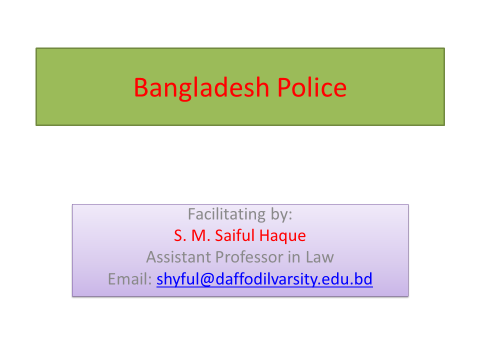 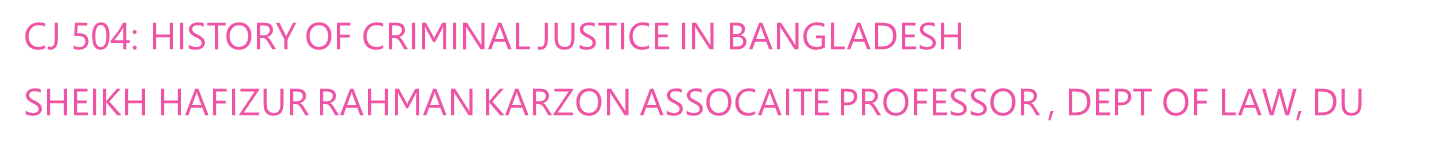